Info-Centric National Airspace System Validation Implications
Stéphane Mondoloni - PhD, MBA
September 28, 2023
Approved for Public Release; Distribution Unlimited. Case Number 23-3097
The Info-Centric NAS
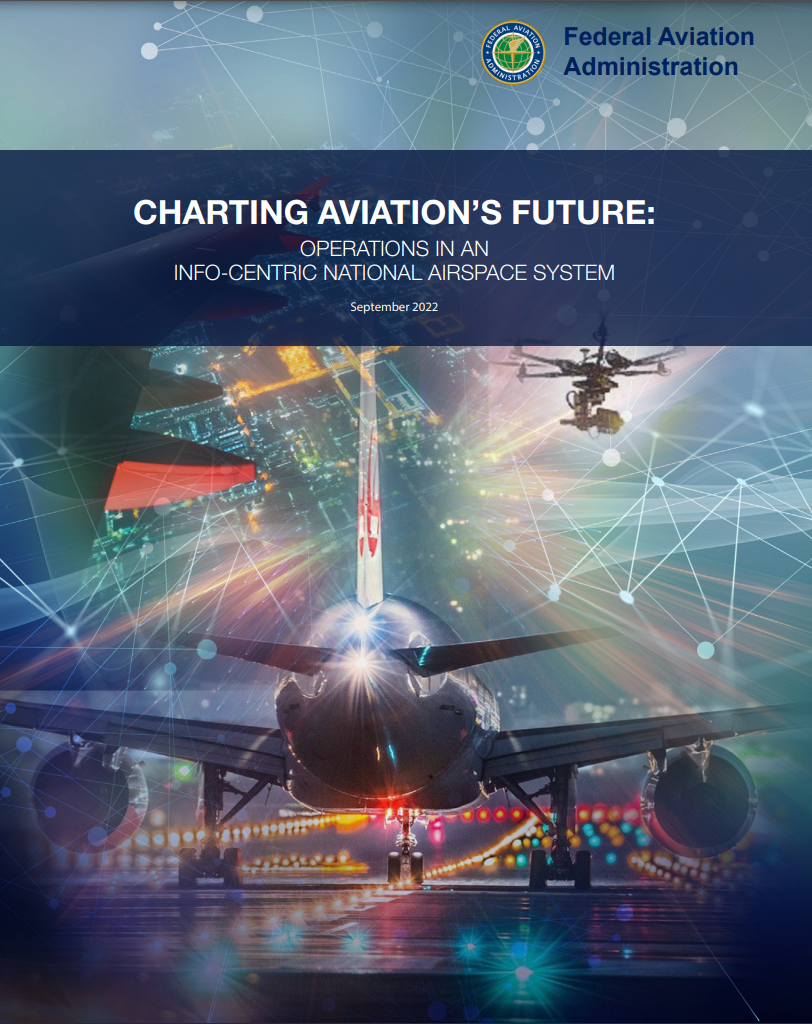 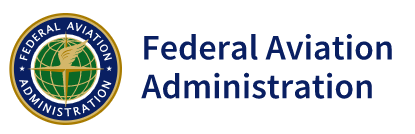 Vision for an Info-Centric NAS
Image: Federal Aviation Administration
© 2023 THE MITRE CORPORATION. ALL RIGHTS RESERVED..
2
The Info-Centric NAS
Operations
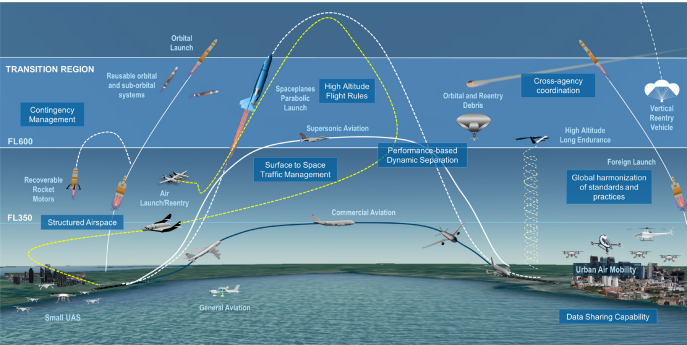 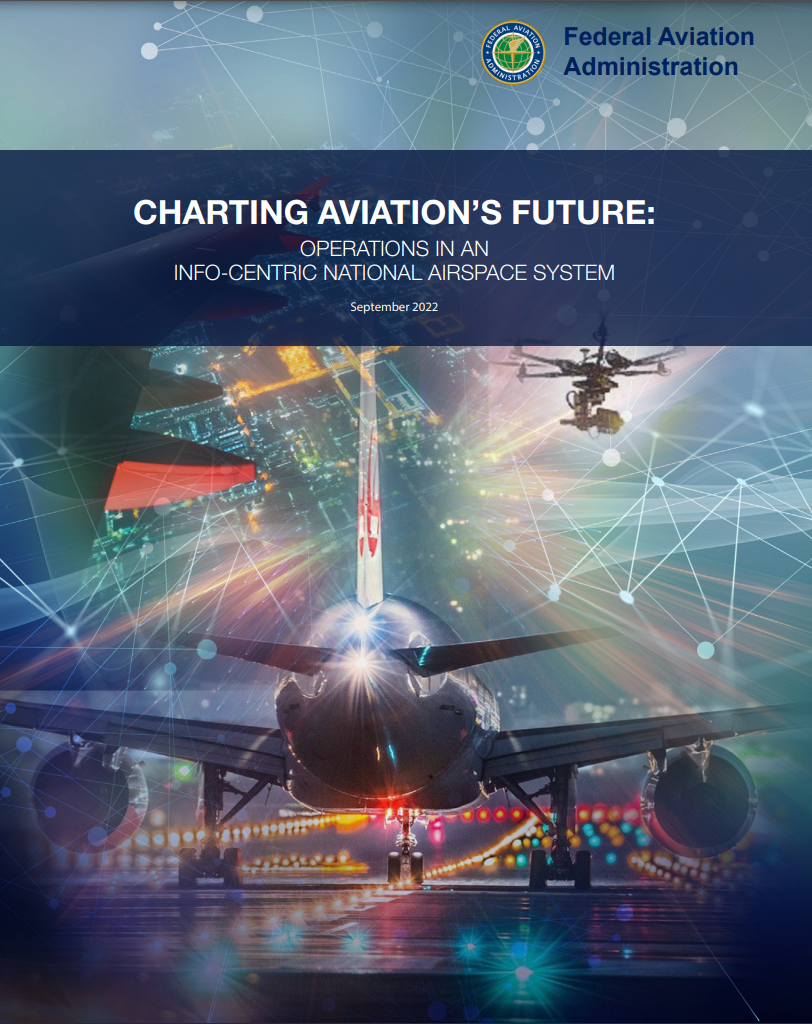 Information
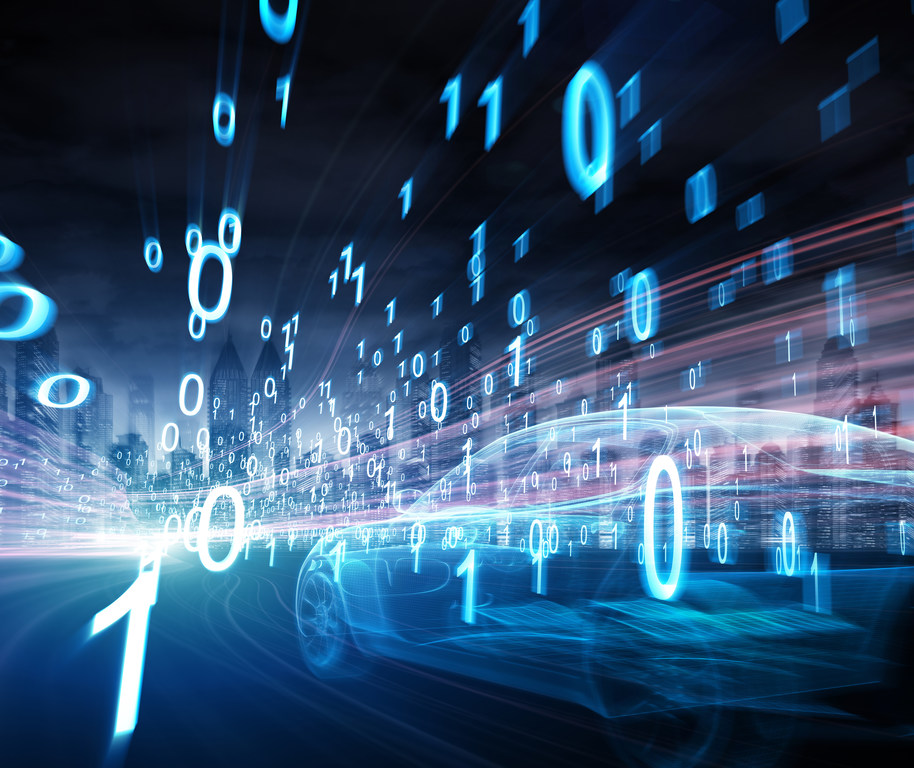 Infrastructure
Integrated Safety Management
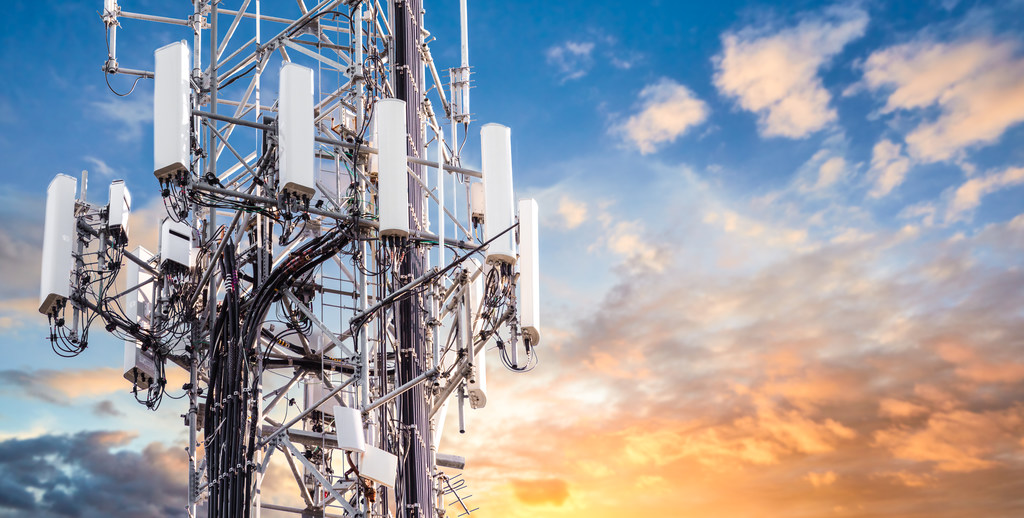 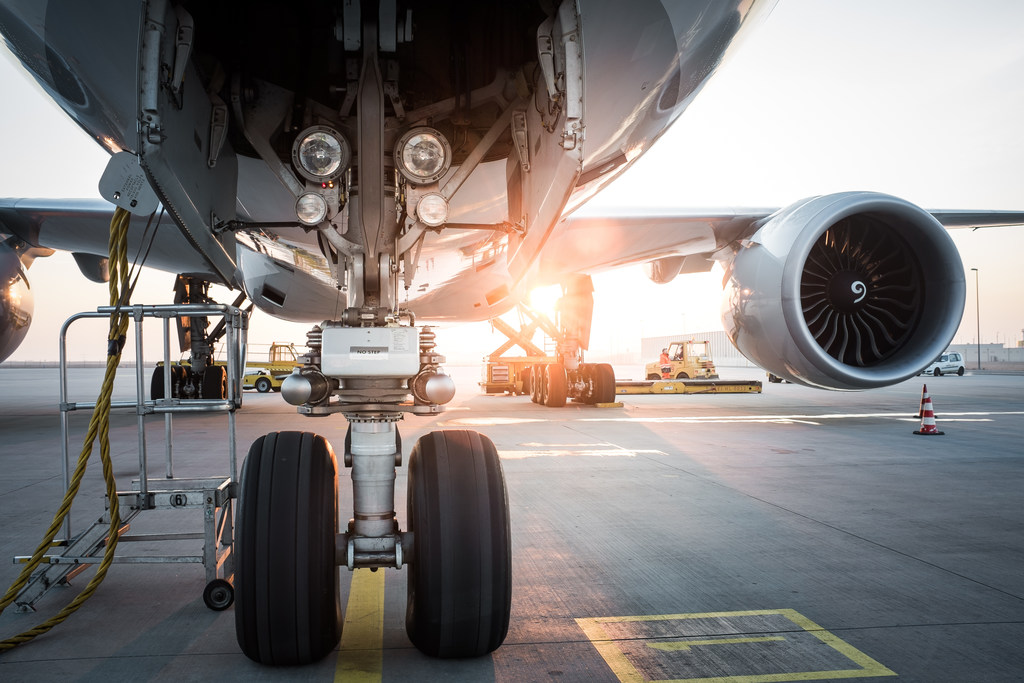 Images: Federal Aviation Administration, MITRE
© 2023 THE MITRE CORPORATION. ALL RIGHTS RESERVED.
3
Digital Transformation of the NAS
Obtain
Connect
Secure
Manage
Display
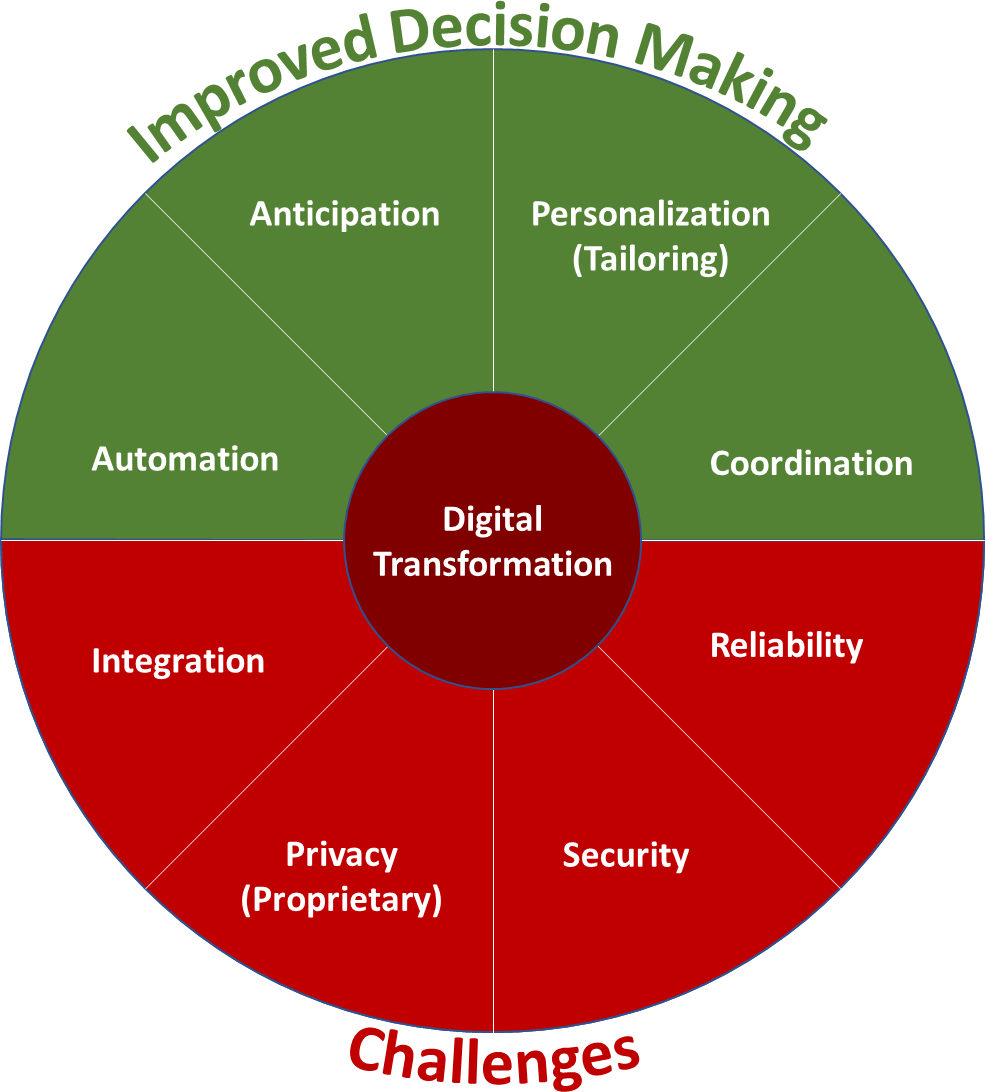 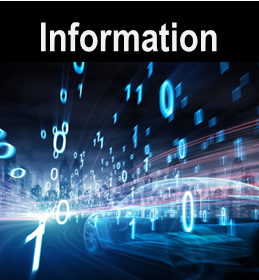 Apply the information to improve existing / enable new operations
Become performance-based
Operations
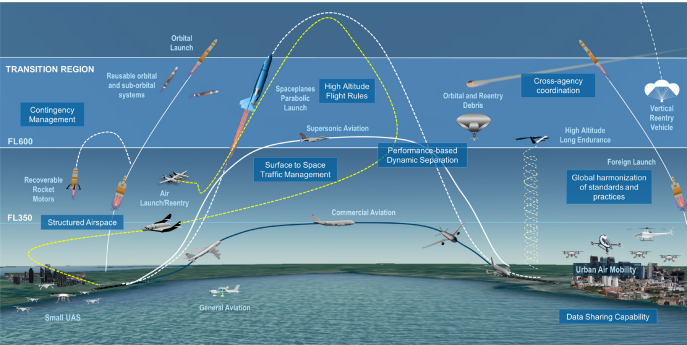 Standards

While modernizing the architecture
Adapted from Xavier Zamora, Programming Business Models Through Digital Density
Infrastructure
… And leveraging private services
Multi-Stakeholder
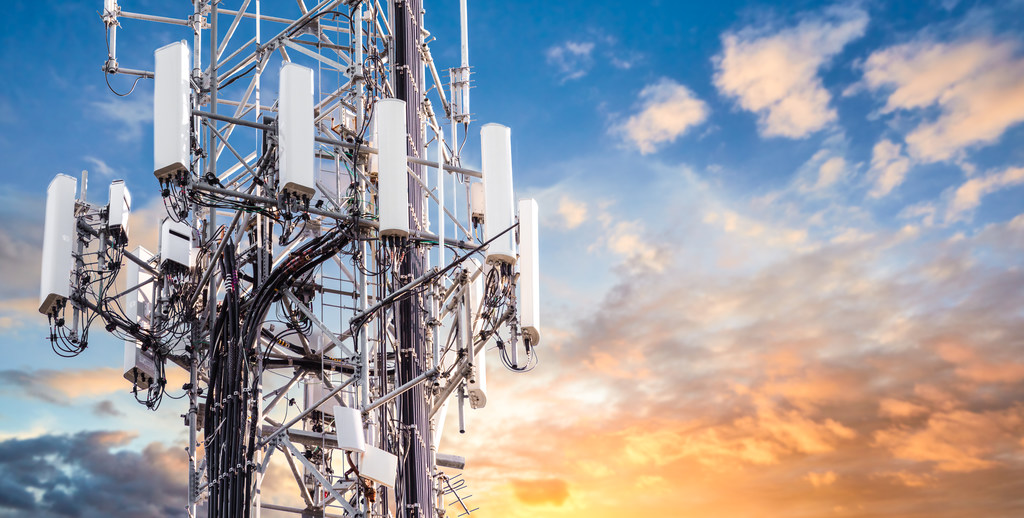 Images: MITRE
© 2023 THE MITRE CORPORATION. ALL RIGHTS RESERVED..
4
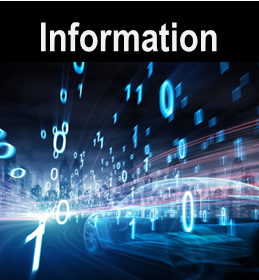 Information in the Info-Centric NAS
Image: MITRE
© 2023 THE MITRE CORPORATION. ALL RIGHTS RESERVED.
5
Information – Lynchpin for Improving the NAS
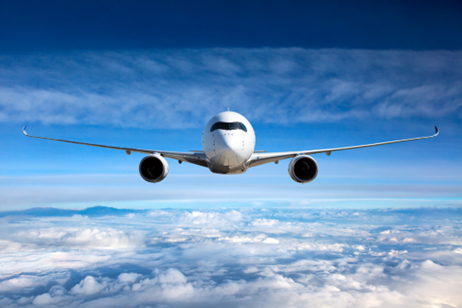 Cloud Technologies
Today
~Terabytes/flight
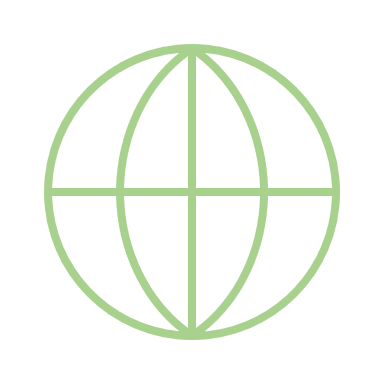 IoT
Lots more!
Cybersecurity
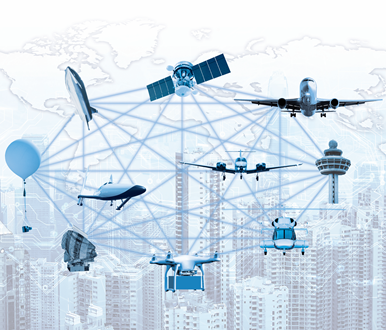 Future
Digital Twins
Data Analytics
Autonomy
Machine Learning
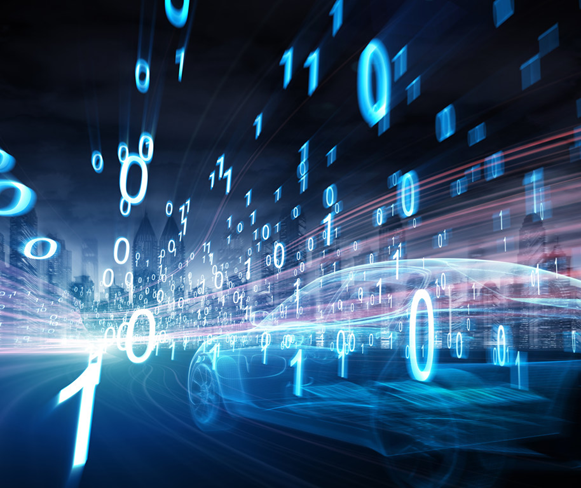 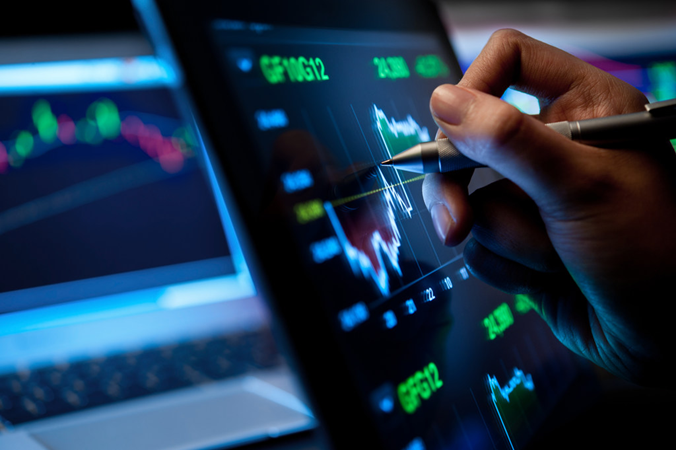 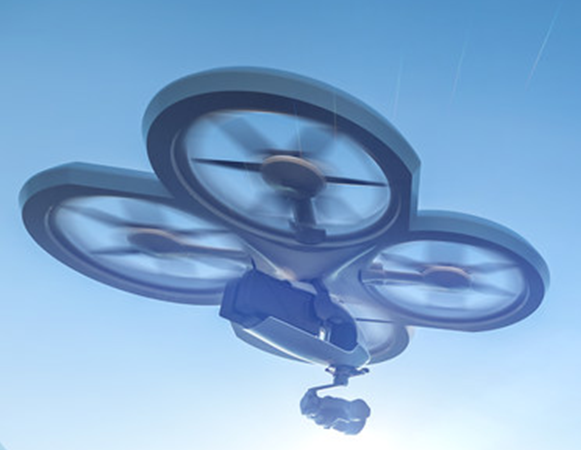 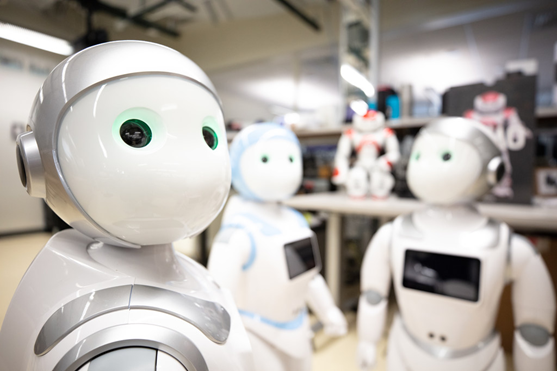 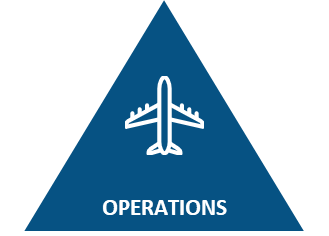 Images: MITRE
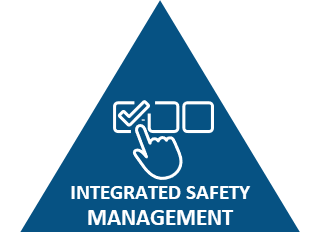 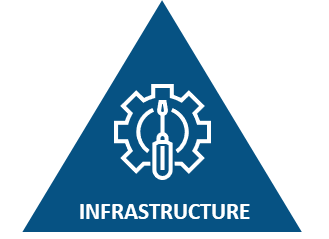 To Improve
© 2023 THE MITRE CORPORATION. ALL RIGHTS RESERVED.
6
Resilience through Information Ubiquity
Ubiquitous information – makes ML possible, provides knowledge of uncertainty
Event
Actual
Imputed
i
Events may degrade information quality
Algorithms allow projection with less data
Models can forecast state for some period 
Graceful degradation of system performance
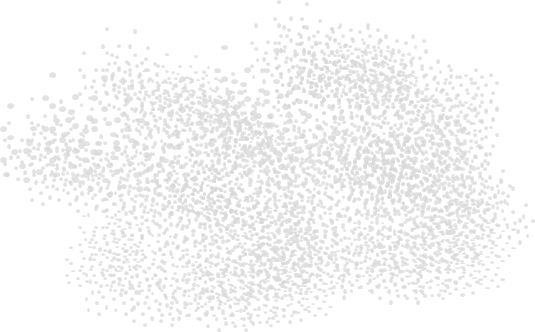 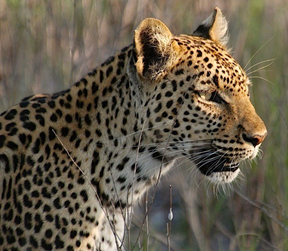 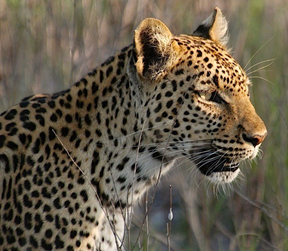 Machine Learning
Information
Loss of data is not complete loss of information
Digital Twins
Images: Personal Photo
© 2023 THE MITRE CORPORATION. ALL RIGHTS RESERVED.
7
Operations in the Info-Centric NAS: Trajectory Based Operations (TBO) andExtensible Traffic Management (xTM)
Operations
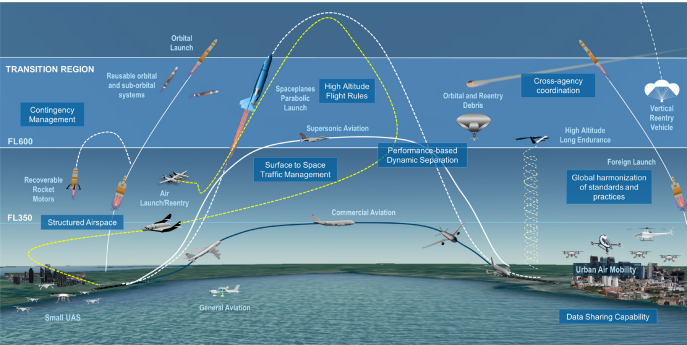 Image: MITRE
© 2023 THE MITRE CORPORATION. ALL RIGHTS RESERVED.
8
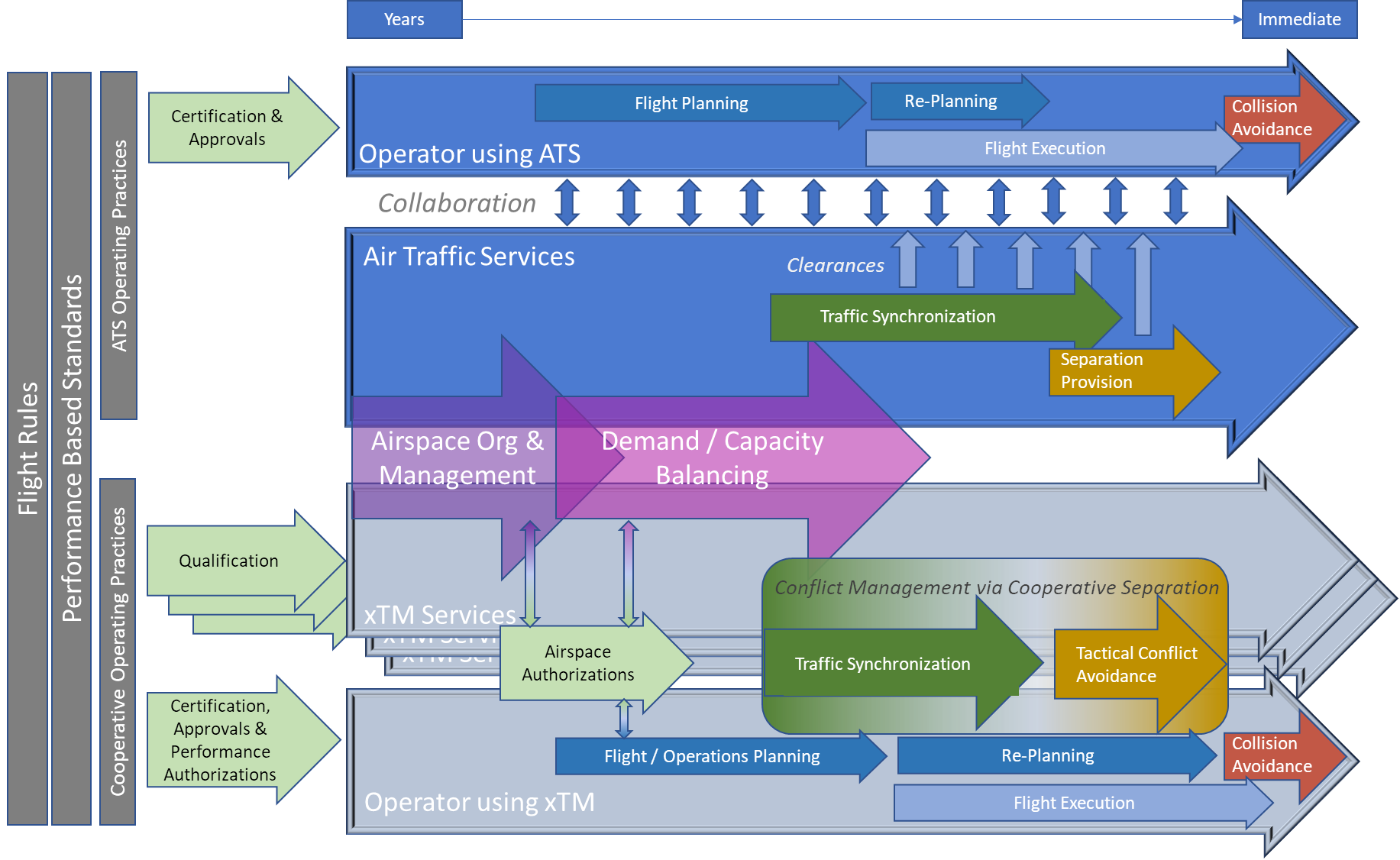 xTM                TBO
© 2023 THE MITRE CORPORATION. ALL RIGHTS RESERVED.
9
Leveraging Private Services	Operations & Infrastructure
Operations
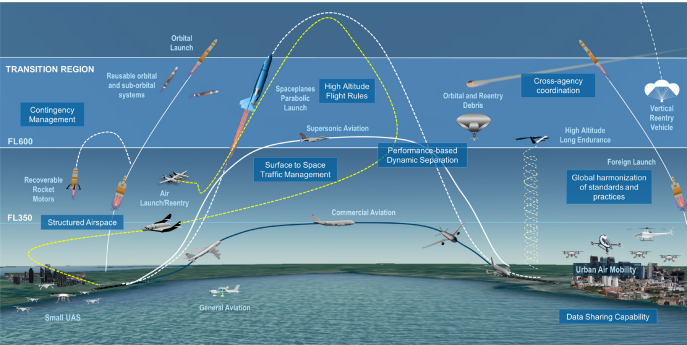 Infrastructure
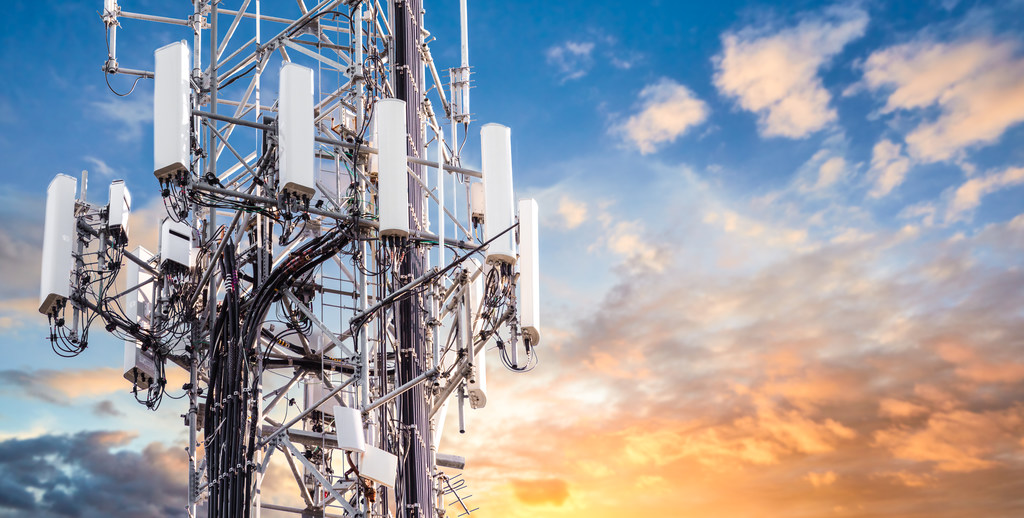 Images: MITRE
© 2023 THE MITRE CORPORATION. ALL RIGHTS RESERVED.
10
Range of Possibilities
Private
Government
Revenue - $
Finance - $
ID Need
Requirements
Design
Develop
Operate
Maintain
Own
Design-develop
$
$
$
$
Range of combinations exist
Market-driven
Private
$
$
$
$
$
Examples:
xTM service suppliers in a federated environment
Infrastructure elements (e.g., fully commercial, managed services)
Information service providers
Cloud service providers
© 2023 THE MITRE CORPORATION. ALL RIGHTS RESERVED.
11
Lessons from Ecosystem Failures
Lessons from business ecosystems
Failure rate ~85%
Six of seven failure modes attributable to bad ecosystem design vs execution
Source: BCG Henderson Institute
© 2023 THE MITRE CORPORATION. ALL RIGHTS RESERVED.
12
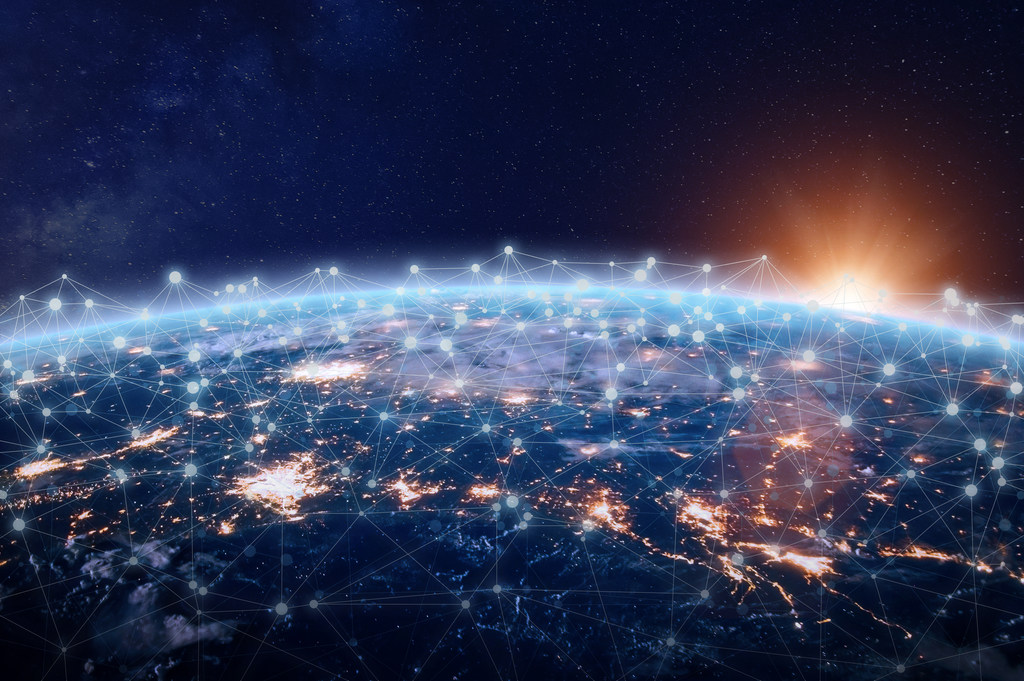 Summary
Digital Transformation of the NAS
&
Ecosystem Development
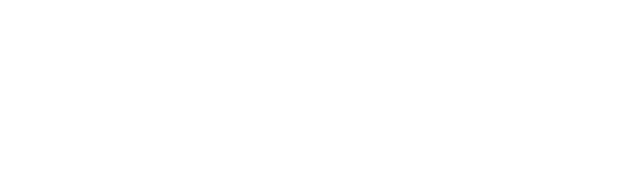 © 2023 THE MITRE CORPORATION. ALL RIGHTS RESERVED..
13
Closing Slide
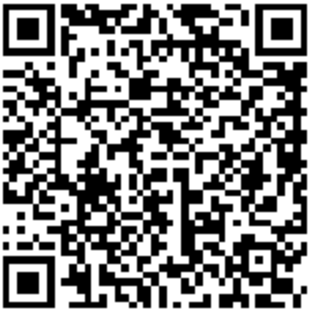 Stephane Mondoloni
smondoloni@mitre.org
https://linkedin.com/in/stephane-mondoloni/
© 2023 THE MITRE CORPORATION. ALL RIGHTS RESERVED.
NOTICE

This work was produced for the U.S. Government under Contract 693KA8-22-C-00001 and is subject to Federal Aviation Administration Acquisition Management System Clause 3.5-13, Rights In Data-General, Alt. III and Alt. IV (Jan 2009).

The contents of this document reflect the views of the author and The MITRE Corporation and do not necessarily reflect the views of the Federal Aviation Administration (FAA) or the Department of Transportation (DOT). Neither the FAA nor the DOT makes any warranty or guarantee, expressed or implied, concerning the content or accuracy of these views.

For further information, please contact The MITRE Corporation, Contracts Management Office, 7515 Colshire Drive, McLean, VA 22102-7539, (703) 983-6000.

© 2023 The MITRE Corporation. All Rights Reserved.